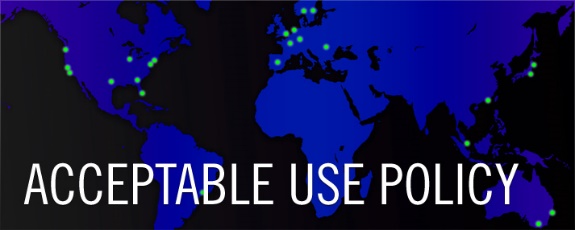 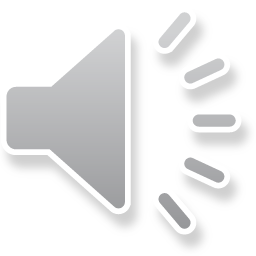 Company LOGO
Our Company Inc.
Acceptable Use Policy
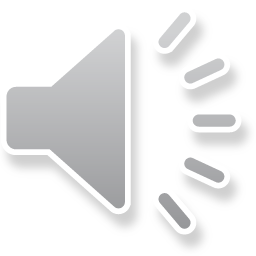 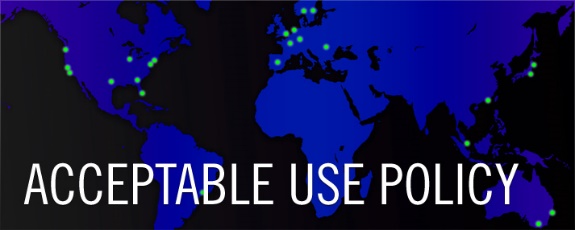 Company LOGO
Agenda
Overview and Purpose
Scope
Contents of the policy
Policy Compliance
Conclusion
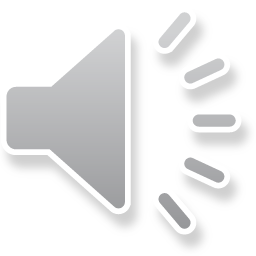 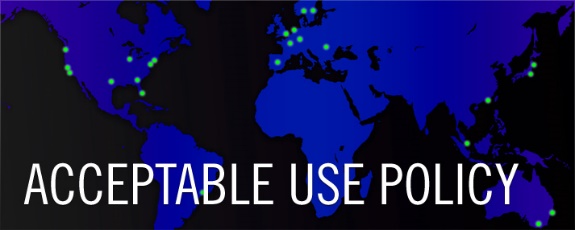 Company LOGO
Overview and Purpose
Overview
Protect organization and its assets from malicious actions
Purpose
Set for standards and guidelines for:
Computer workstations
Internet access
Network related applications
System software and services
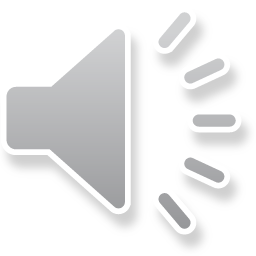 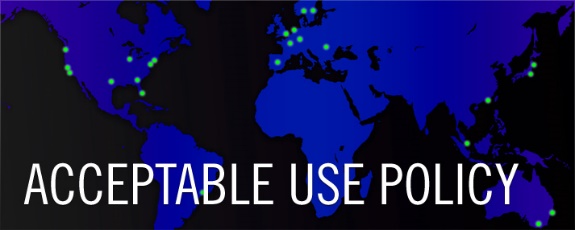 Company LOGO
Scope
The Acceptable Use Policy applies to:
Users
Employees
Personnel 

The Policy’s areas of coverage
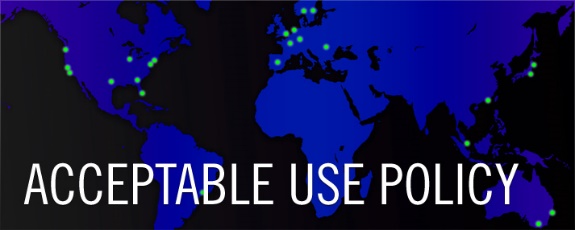 Company LOGO
The Contents of the Policy
4.1 General Use
Compliance with the policy
4.2 Security
Security measures set forth
4.3 Unacceptable Use
Employee actions increasing risk for the company
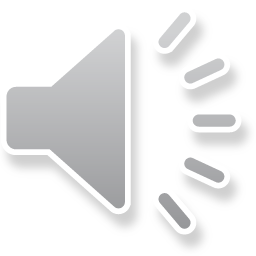 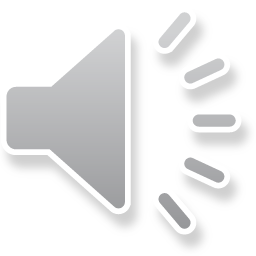 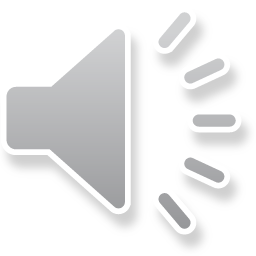 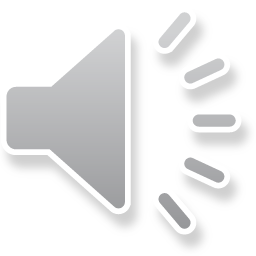 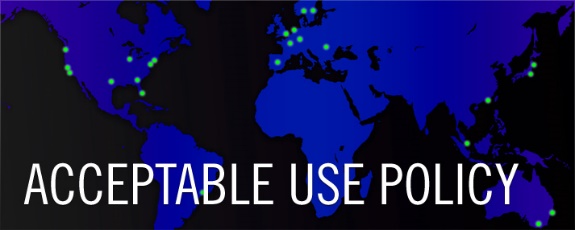 Company LOGO
Policy Compliance
Company Responsibility
Employee actions are subject to monitoring
“Our Company” reserves the right to change the policy
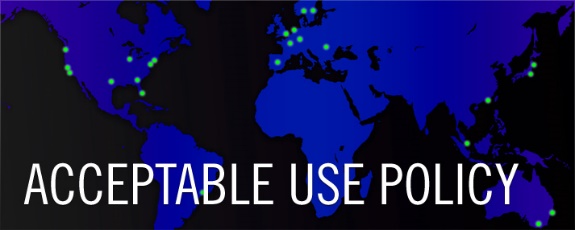 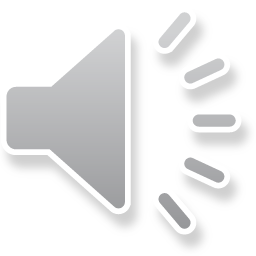 Company LOGO
Conclusion
Introduction and Agenda
Overview and Purpose
Scope
Contents of the Policy
Policy Compliance
Conclusion